Великая Отечественная ВойнаНикто не забыт, ничто не забыто!!!
Презентацию подготовила 
  учитель начальных классов МКОУ ШР «СОШ №6»
Климова Марина Николаевна
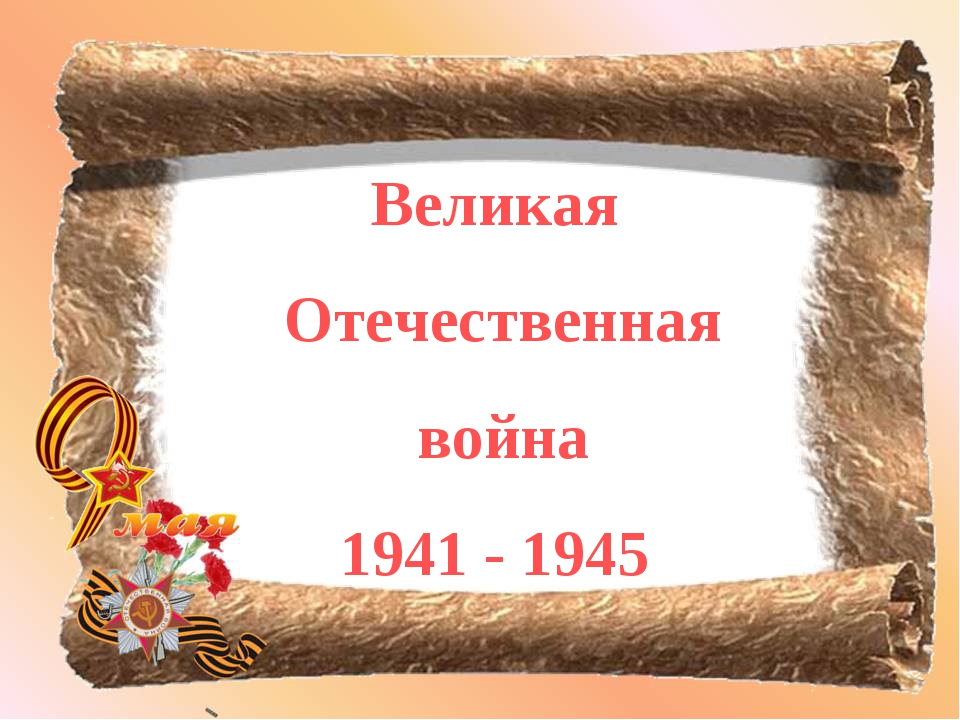 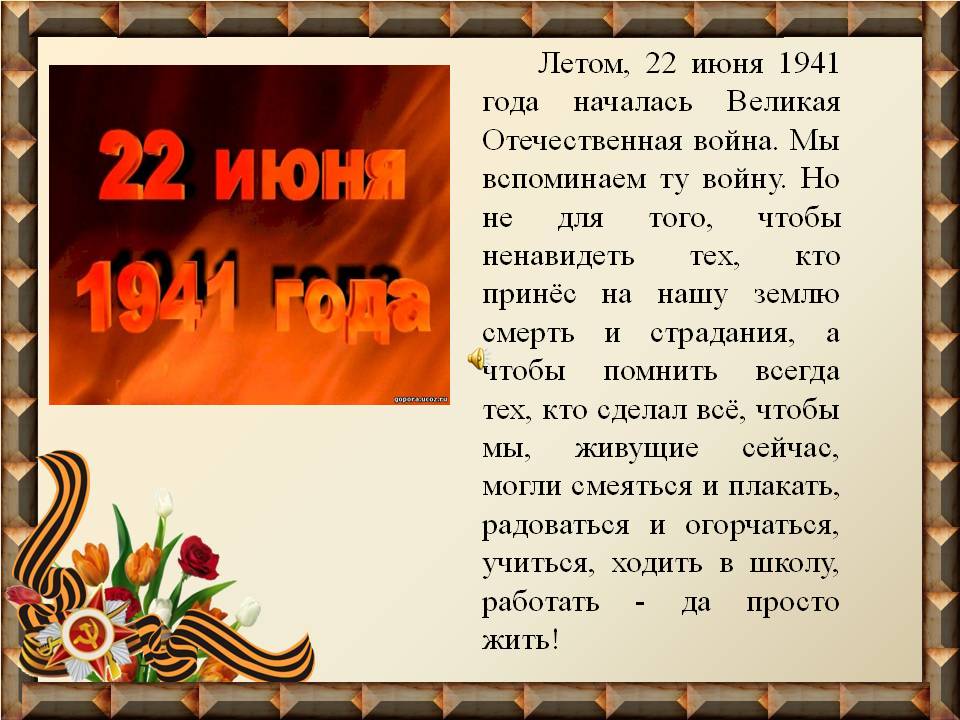 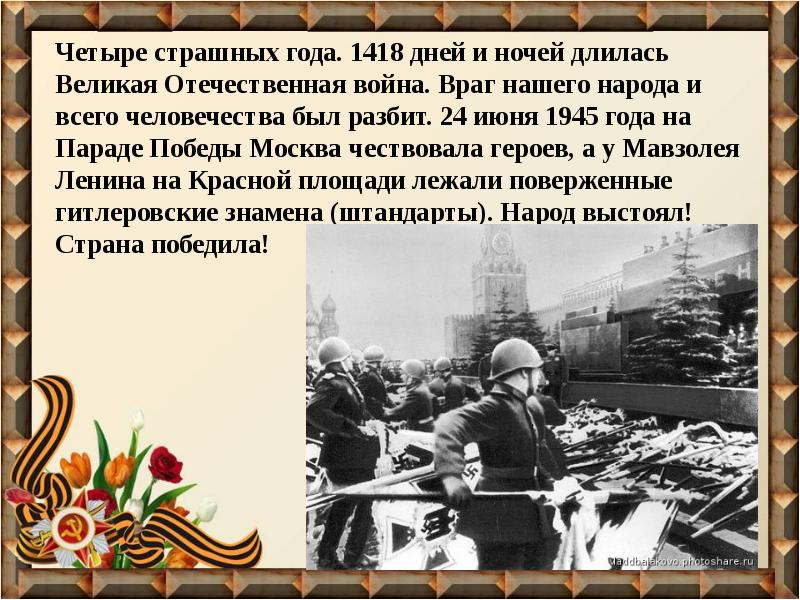 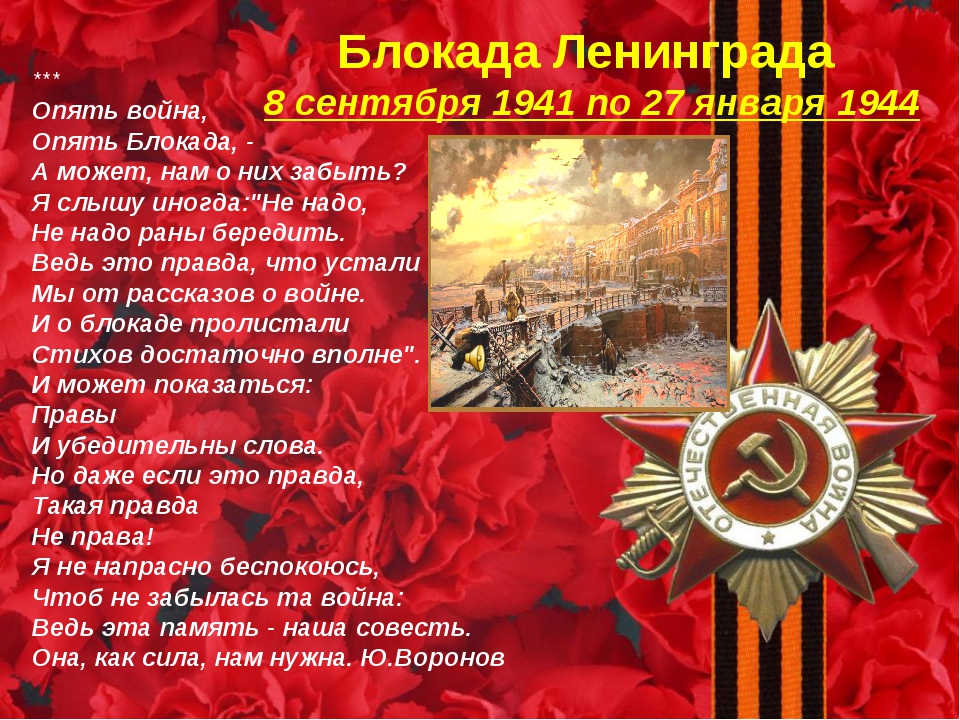 Блокадный Ленинград
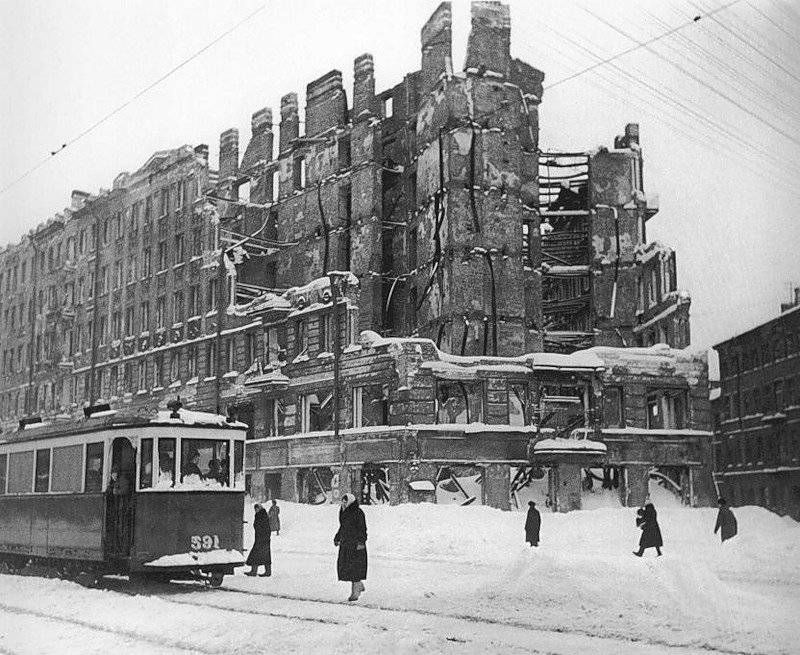 Разрушенная квартира в Ленинграде
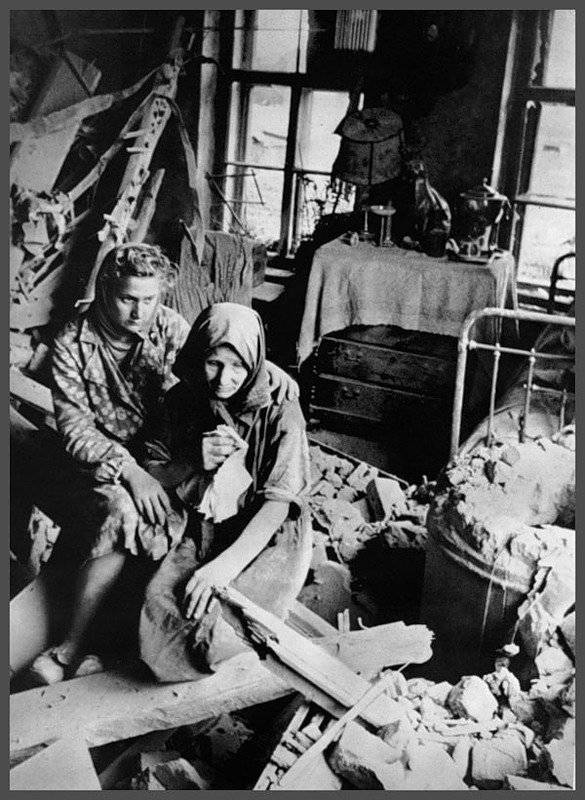 Бомбоубежище в Ленинграде
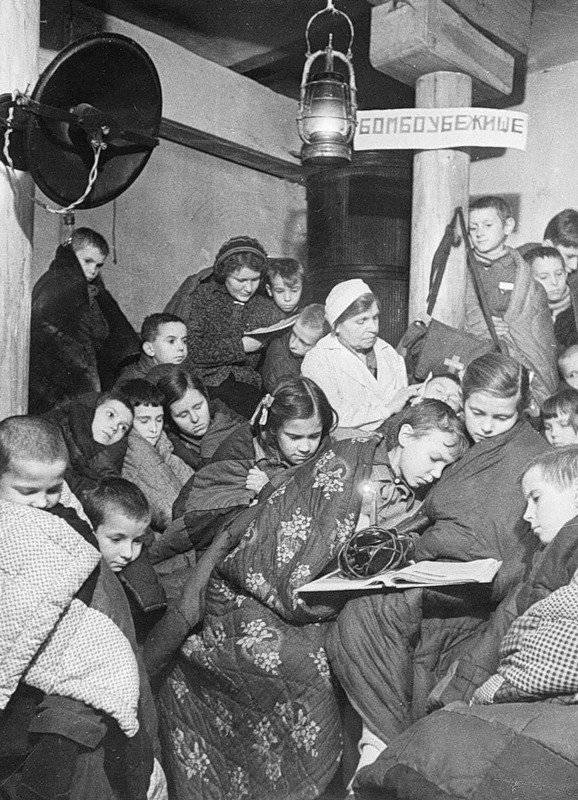 Блокада Ленинграда
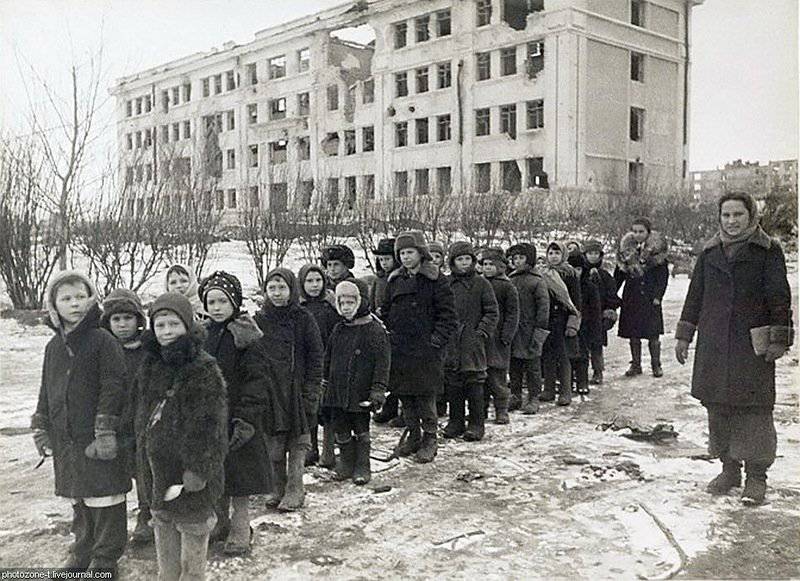 После начала блокады Ленинграда, местным жителям и военачальникам пришлось вести ожесточенные бои в течение нескольких лет. В итоге, блокада была снята, город освобожден. Однако сам Ленинград подвергся ужасающим разрушениям, а число погибших местных жителей превышало несколько сотен тысяч.
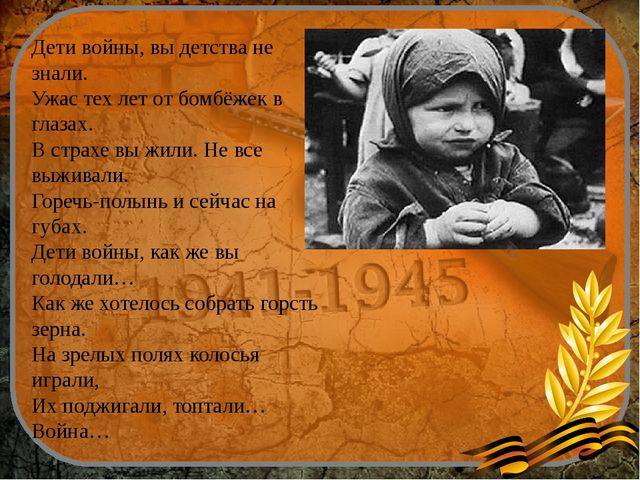 Дети в бомбоубежище
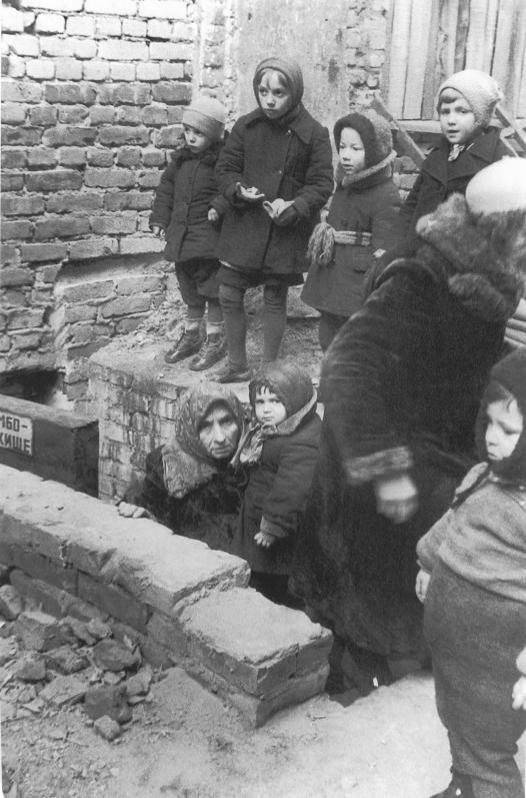 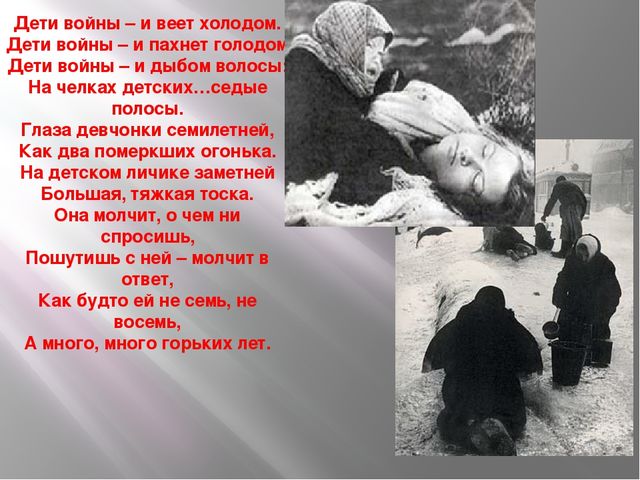 Битва за Москву (30 сентября 1941 — 7 января 1942)
Несмотря на огромные потери, советским войскам   удалось одержать победу. Немцы были отброшены на 150-200 километров назад, а советским войскам удалось освободить Тульскую, Рязанскую и Московскую область.
Строительство оборонительных укреплений на ближних подступах к Москве, октябрь 1941 года
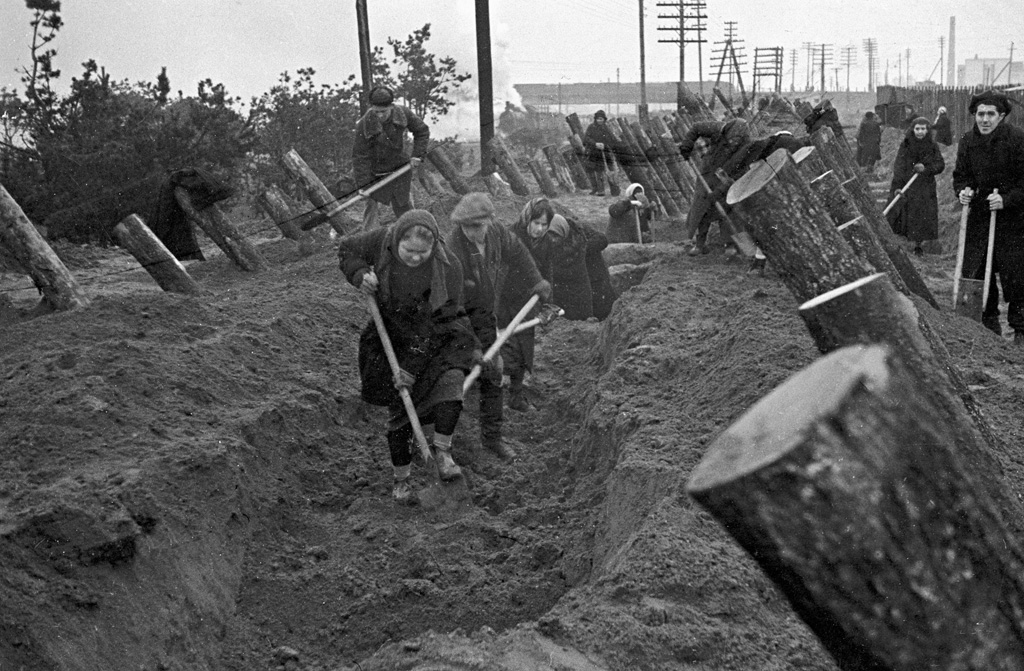 Ржевско-Вяземская операция (8 января — 20 апреля 1942)
Немцев удалось отбросить еще на 200 километров. Советские войска закончили освобождение Тульской и Московской области, освободили некоторые районы Смоленской области
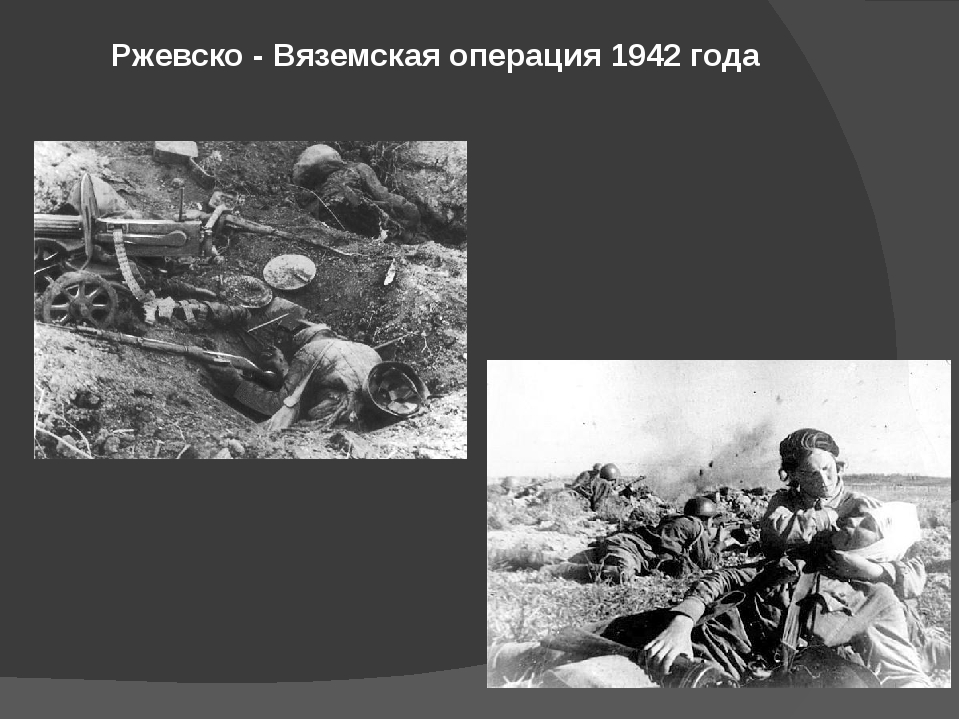 Сталинградская битва (17 июля 1942 — 2 февраля 1943 года)
Именно победу под Сталинградом многие историки называют в числе важнейших переломных моментов в ходе ВОВ. Красной армии удалось одержать волевую победу, отбросив немцев далеко назад, и доказав, что фашистская армия также имеет свои уязвимые места.
Подбитые танки под Сталинградом
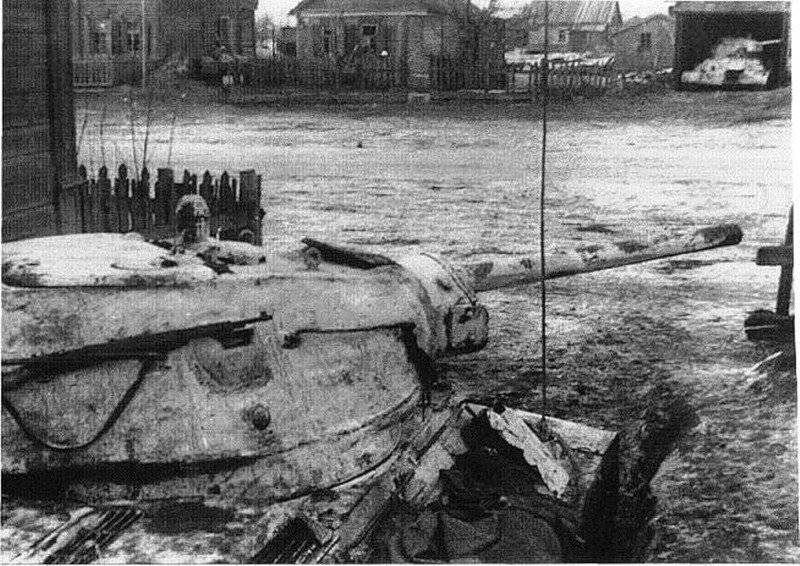 Битва за Кавказ (25 июля 1942 — 9 октября 1943)
Советские войска смогли одержать уверенную победу, освободив Чечено-Ингушетию, Кабардино-Балкарию, Ставропольский край и Ростовскую область.
Битва за Кавказ
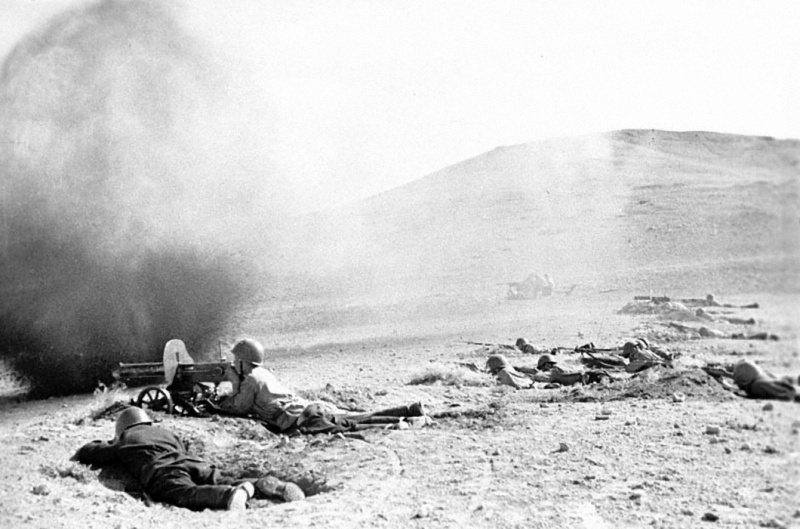 Курская битва (5 июля — 23 августа 1943)
Курская дуга стала одним из самых кровопролитных сражений, но обеспечила окончание перелома в ходе ВОВ. Советским войскам удалось отбросить немцев еще дальше, практически к границе страны.
Битва на Курской дуге
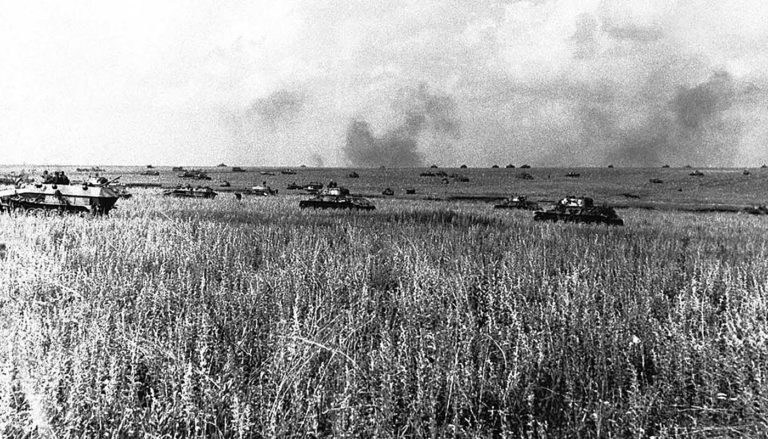 Витебская операция (3 февраля — 13 марта 1944)
С одной стороны, операция была неудачной, ведь Советским войскам не удалось выйти к Минску и захватить Витебск. Однако силы фашистов были сильно уязвлены, а танковые резервы в результате битвы оказались практически на исходе.
Витебское направление, 1943
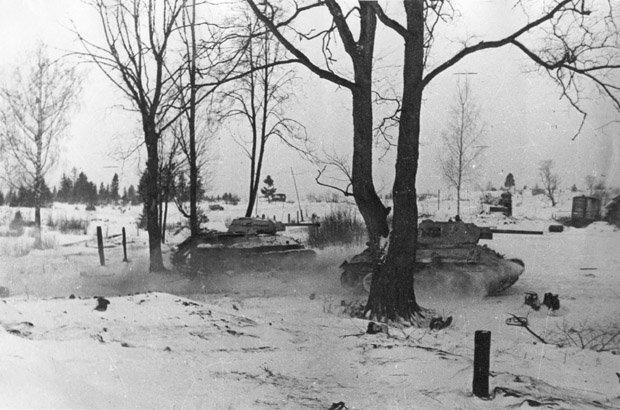 Белорусская операция (23 июня — 29 августа 1944)
Операция «Багратион» оказалась невероятно удачной, ведь были отбиты территории Белоруссии, часть Прибалтики и районы Восточной Польши.
Операция «Багратион»
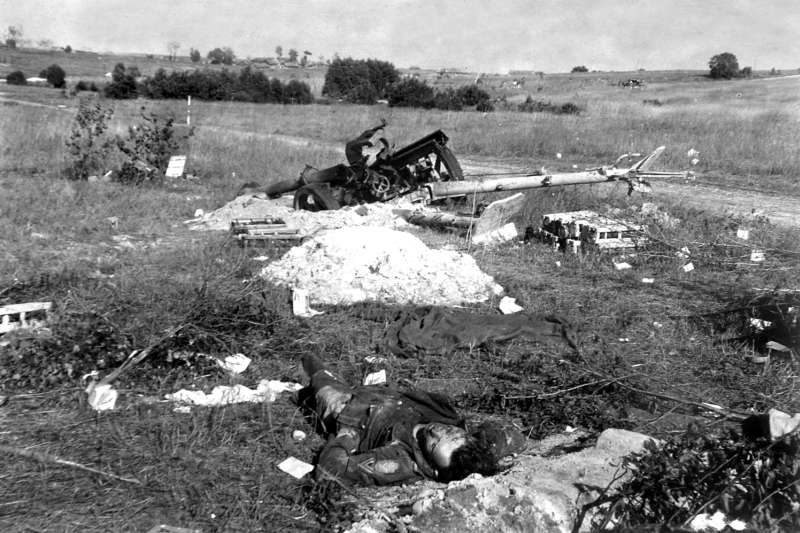 Висло-Одерская операция (12 января — 3 февраля 1945)
Советским войскам удалось разгромить 35 дивизий противника и напрямую выйти к Берлину для финальной битвы.
Висло-Одерская операция
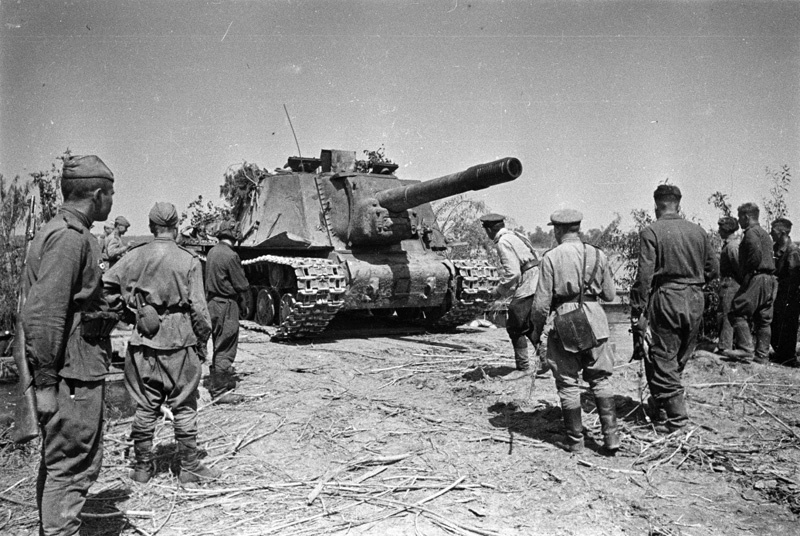 Битва за Берлин (16 апреля — 8 мая 1945)
Советским войскам после продолжительного сопротивления удалось взять столицу Германии. Со взятием Берлина официально закончилась Великая Отечественная война.
Берлин
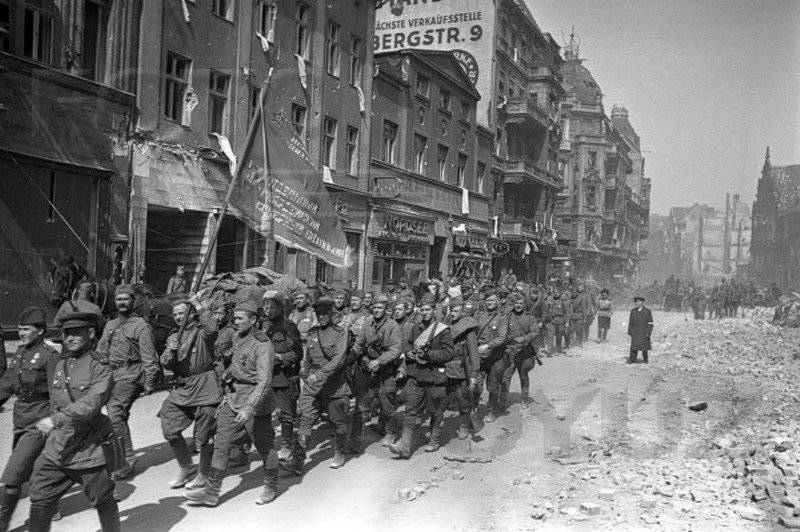 Ломая сопротивление Берлинского гарнизона
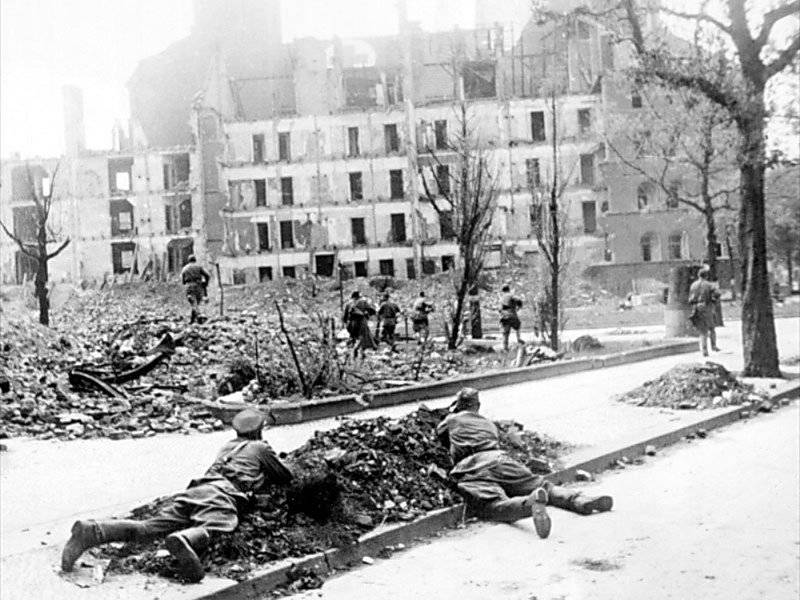 Рейхстаг
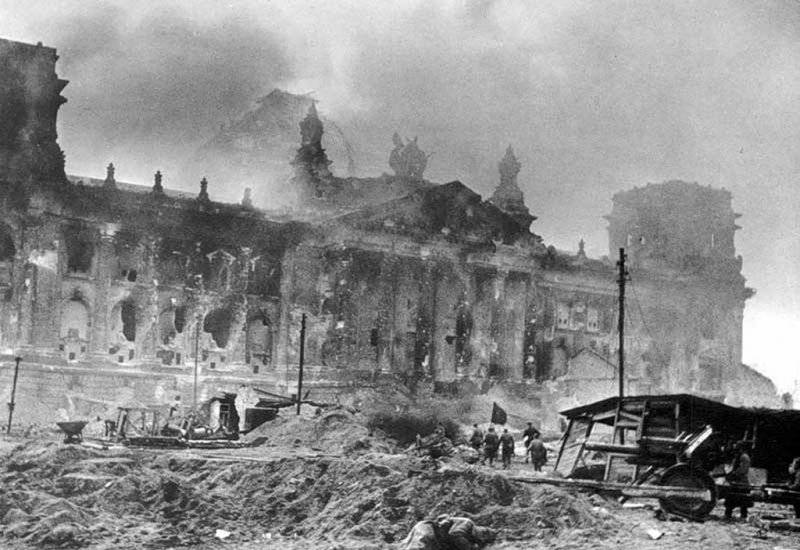 Солдаты батальона Нестерова салютуют на крыше рейхстага
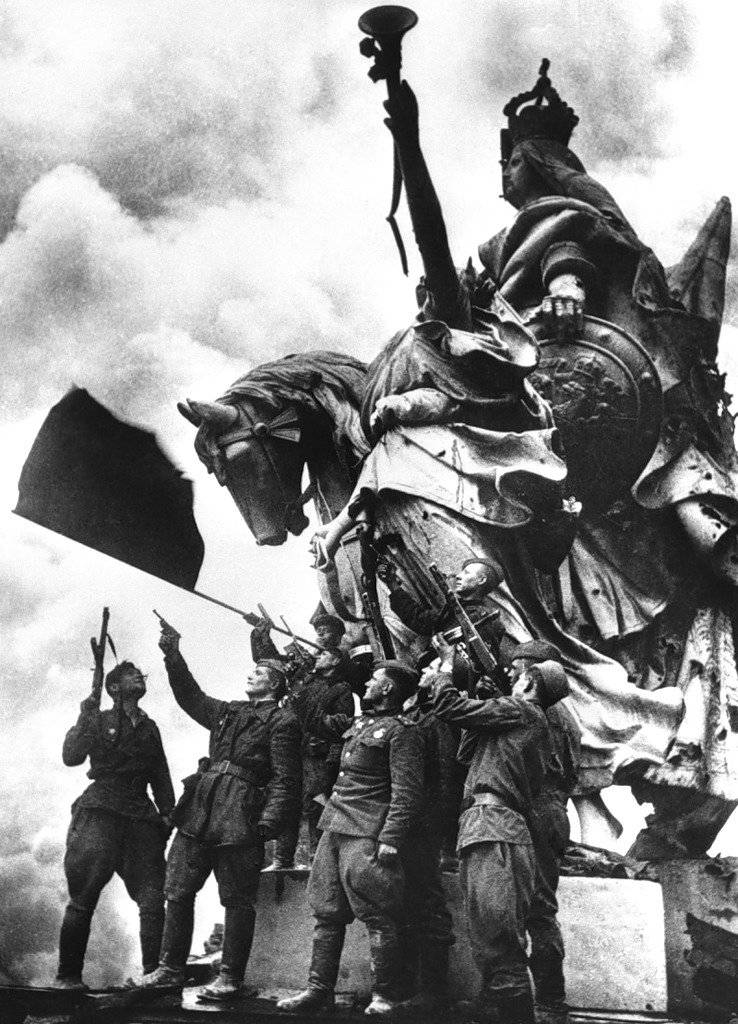 Победители. Май 1945
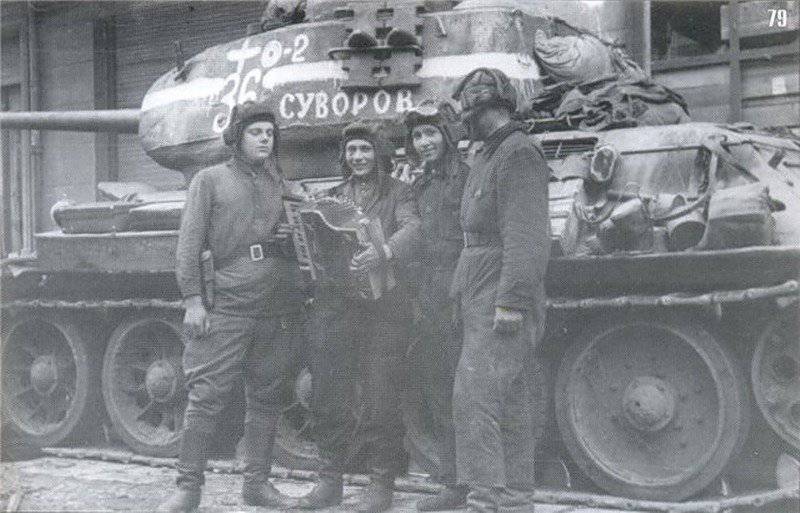